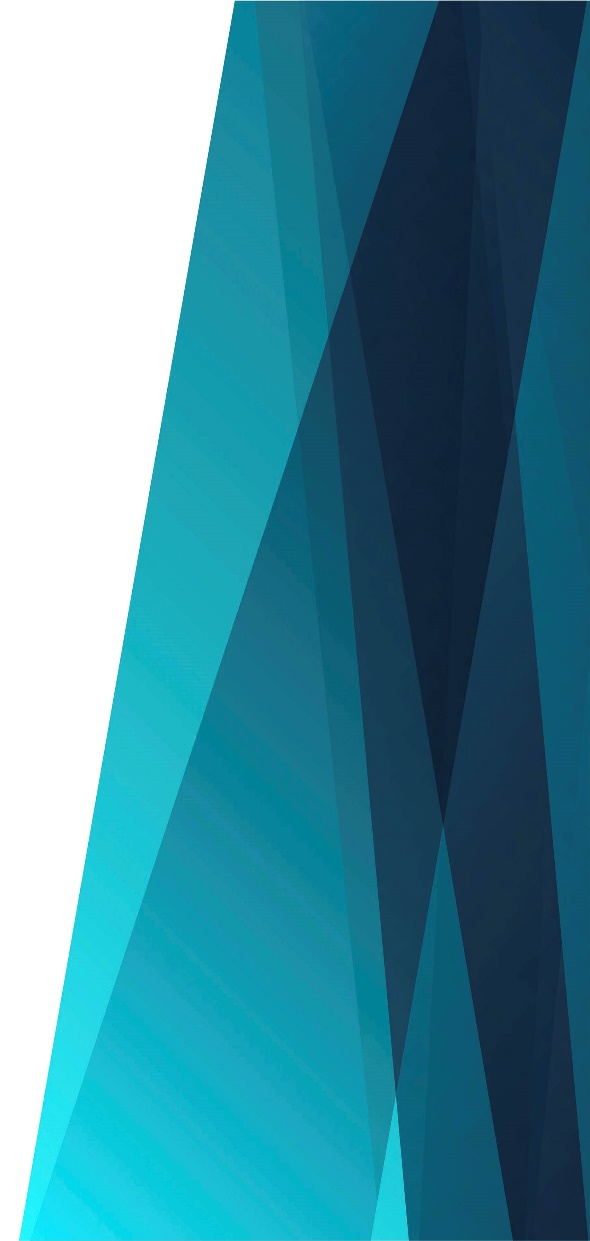 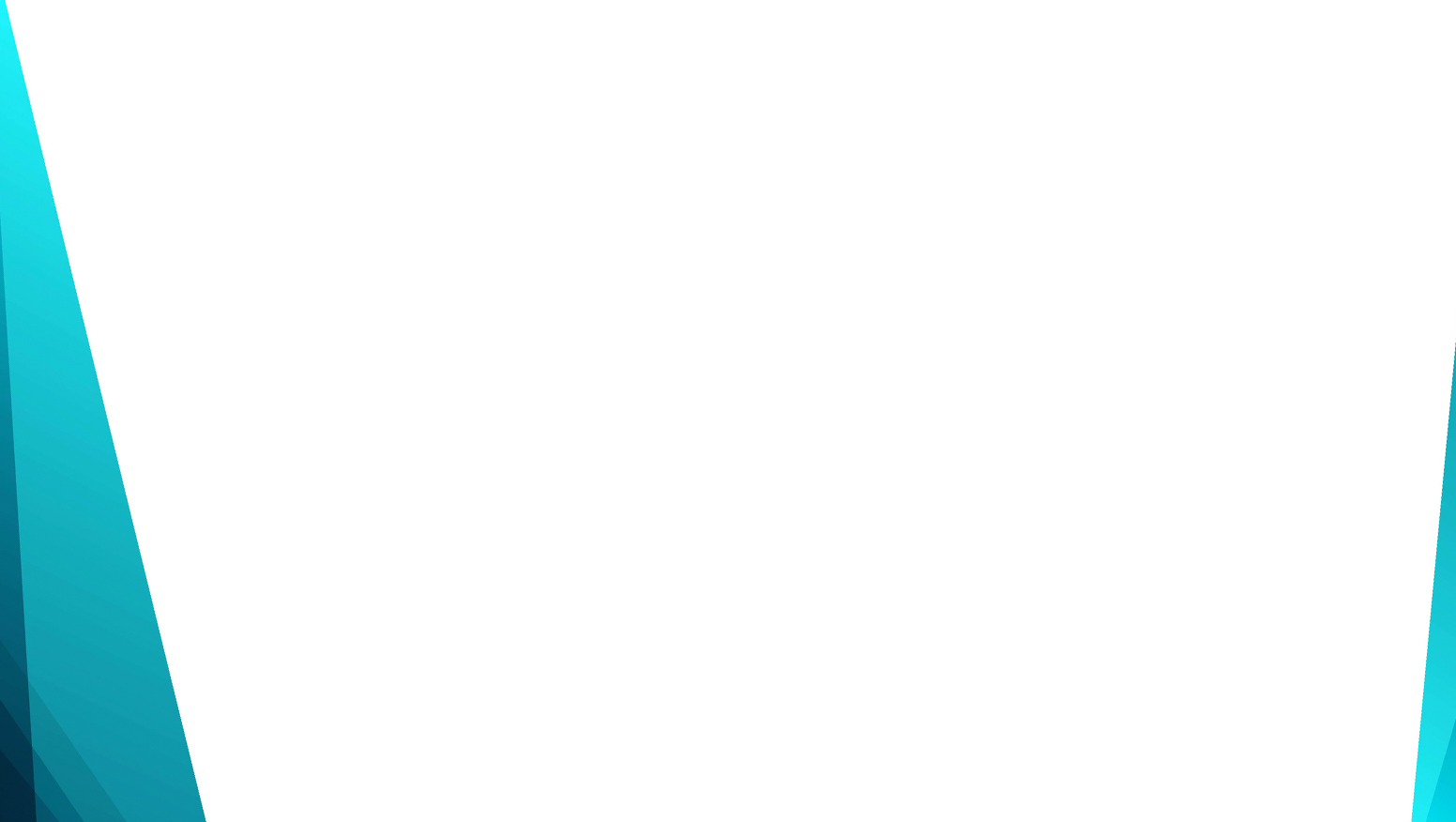 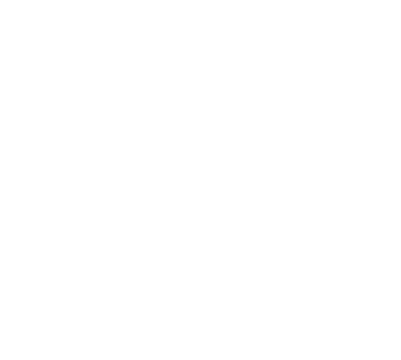 На пороге в вечность
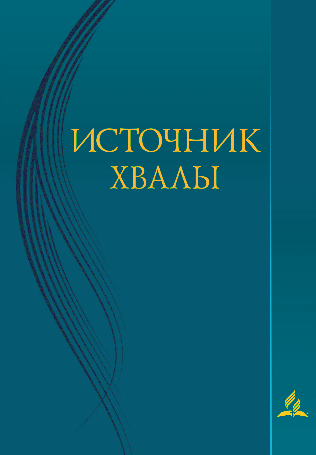 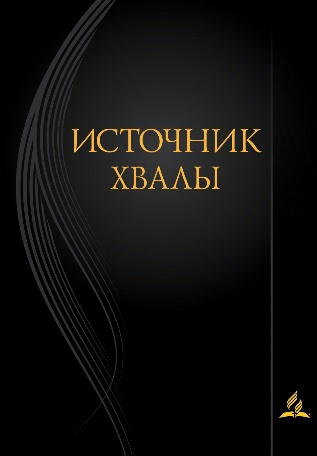 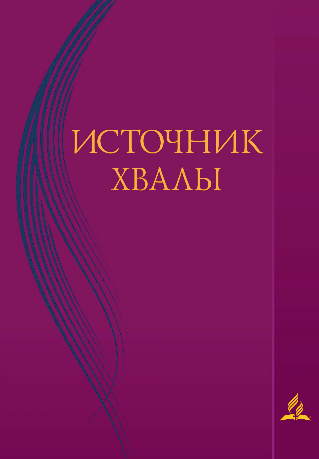 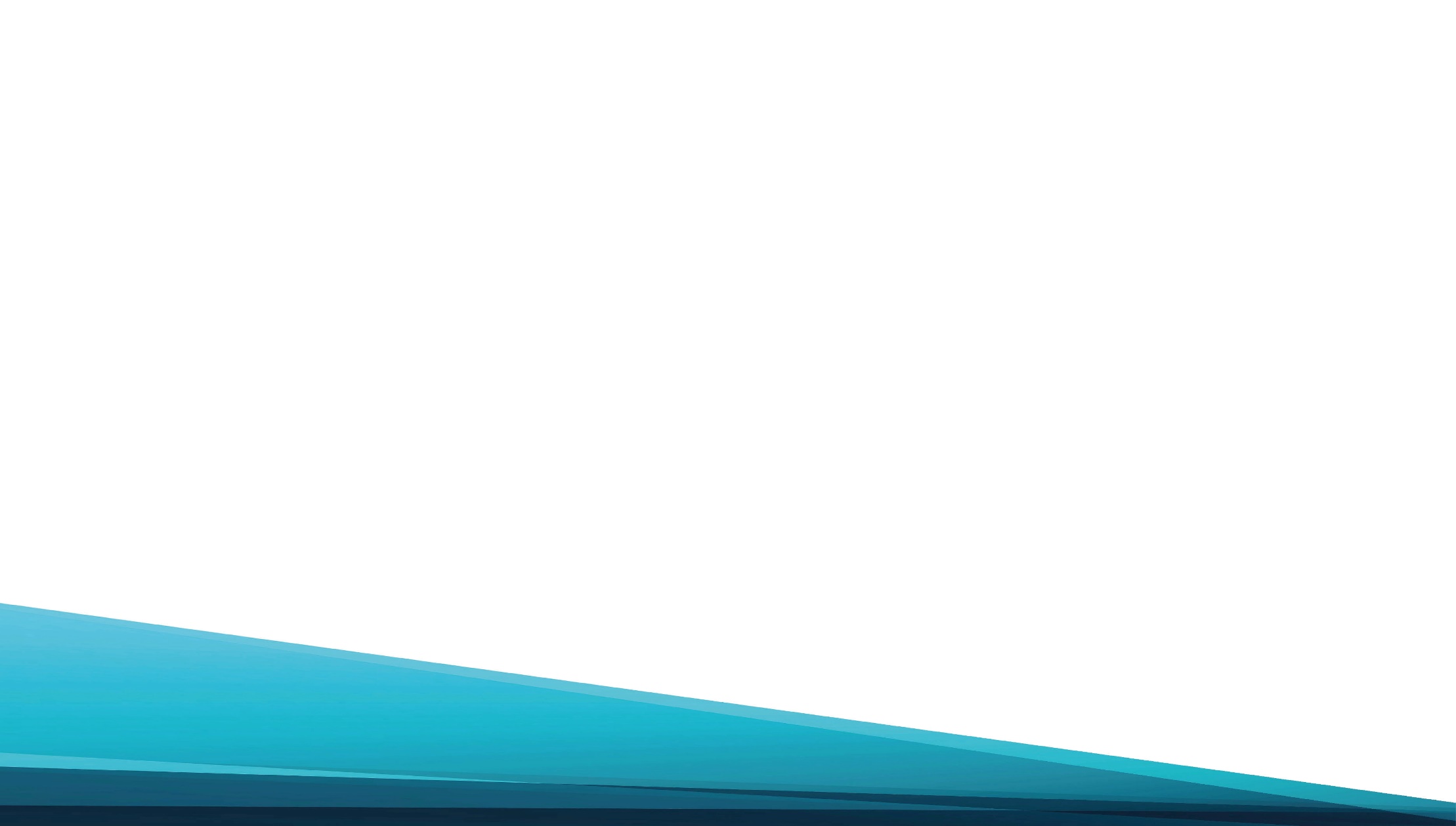 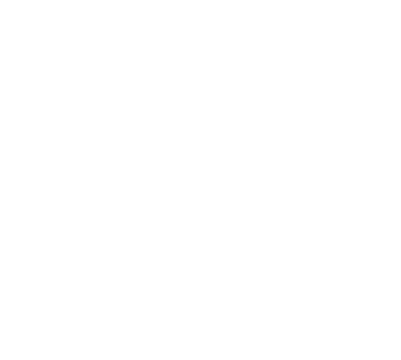 Стоишь на пороге Ты в вечность,
Зовёт тебя счастье: «Приди!»
Но мир так красив и так манит,
Как будто цветы на пути.
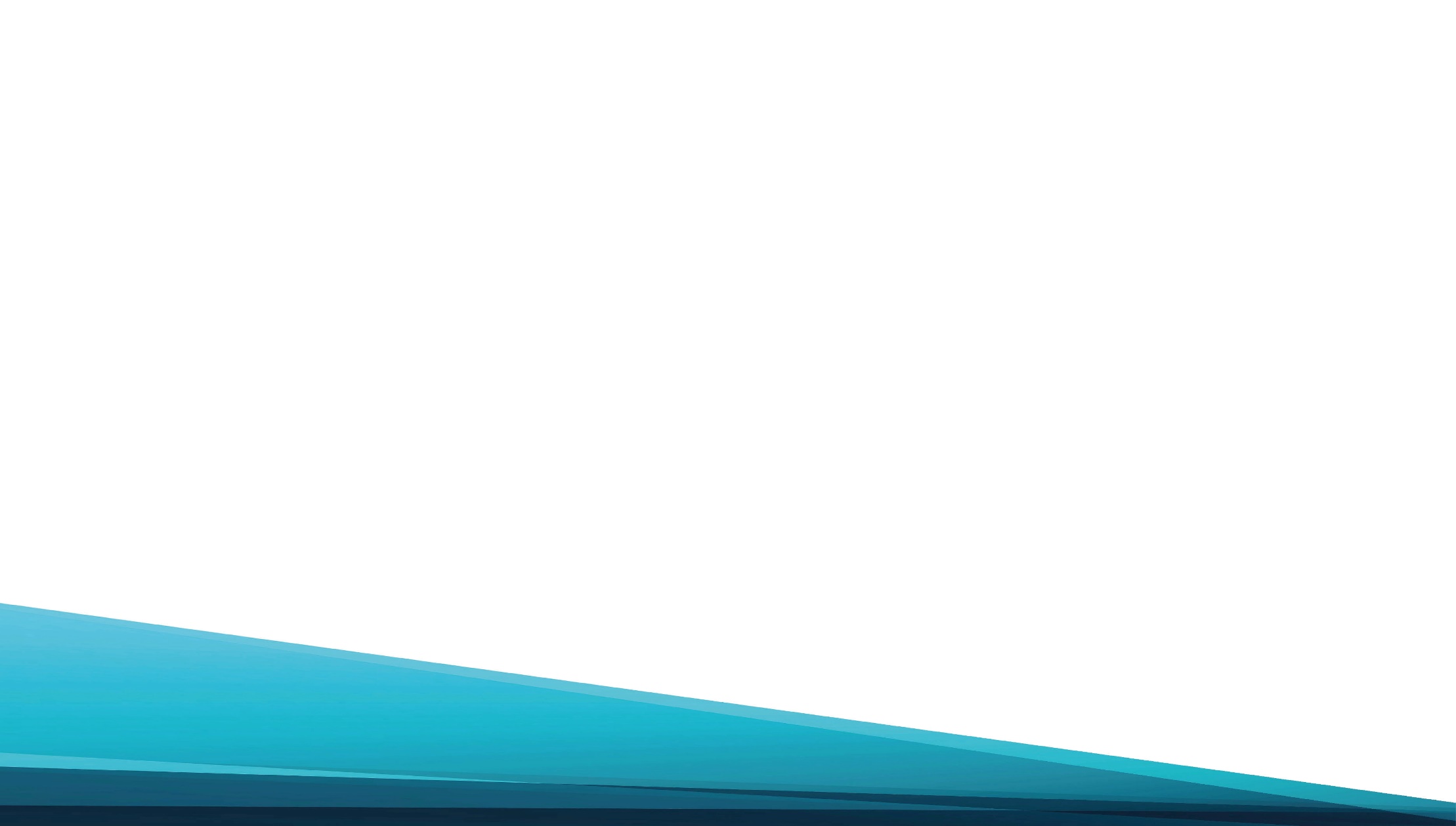 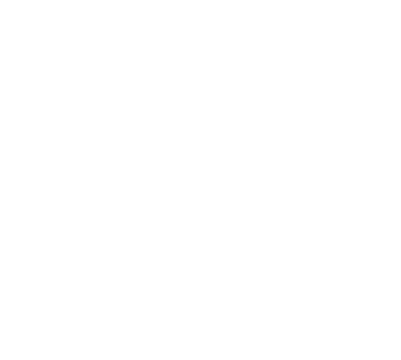 А змей, укрываясь цветами,
В них жало своё притаил.
Он ловок, чарует грехами,
Но ты отвечай ему: «Нет!»
Но ты отвечай ему: «Нет!»
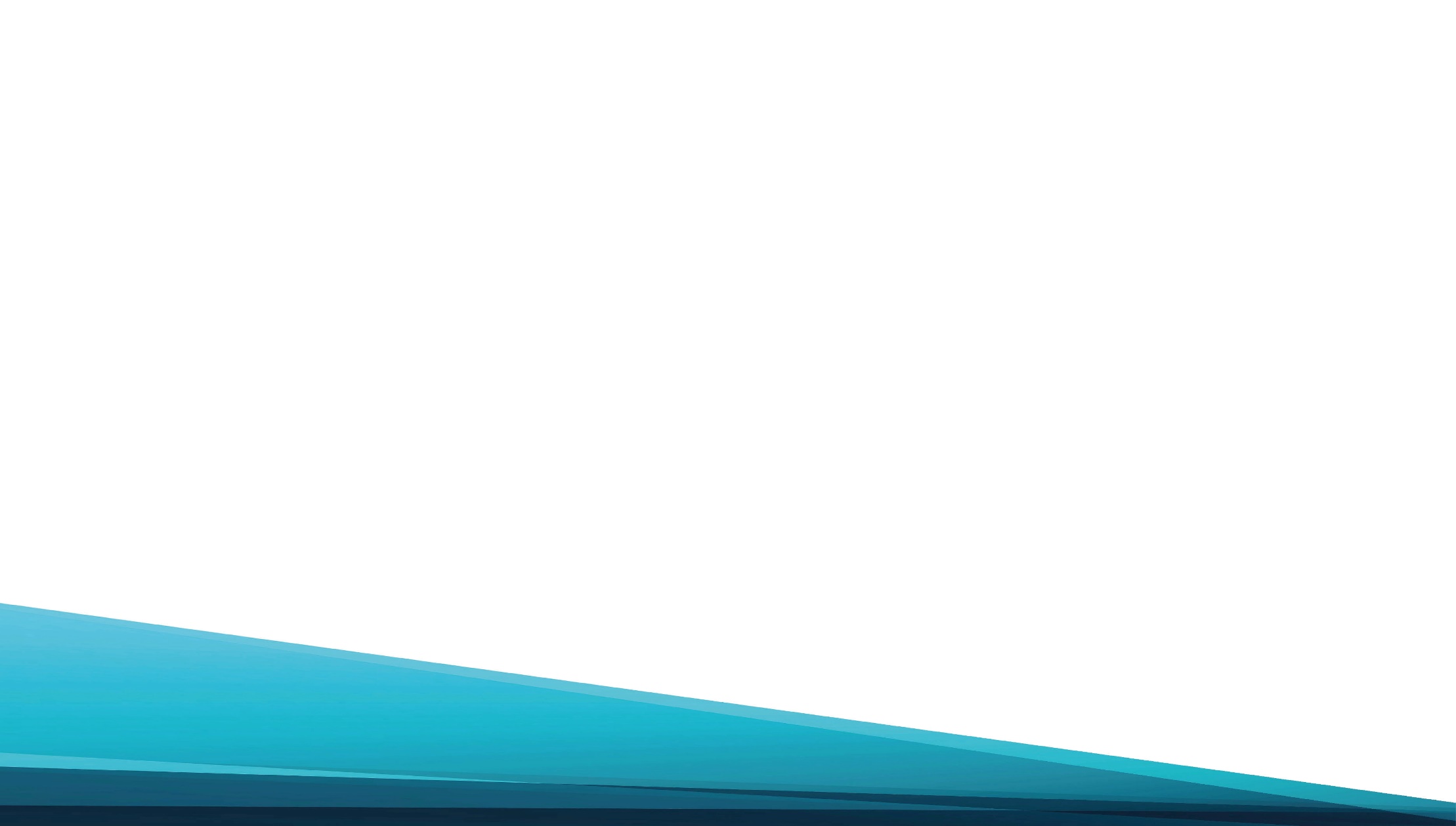 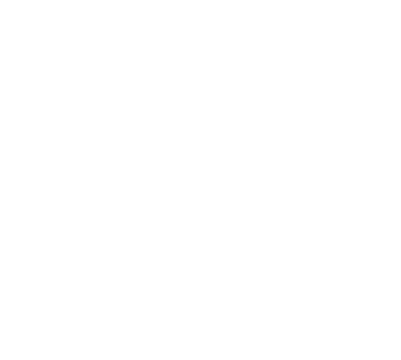 Хотя бы красивым был грех.
Цветы, о цветы –
Не рви их не рви!
Но дальше и дальше иди!
Друзья так прекрасны порою,
И сладки слова их любви,
Но после горячей слезою
Омоешь ресницы твои.
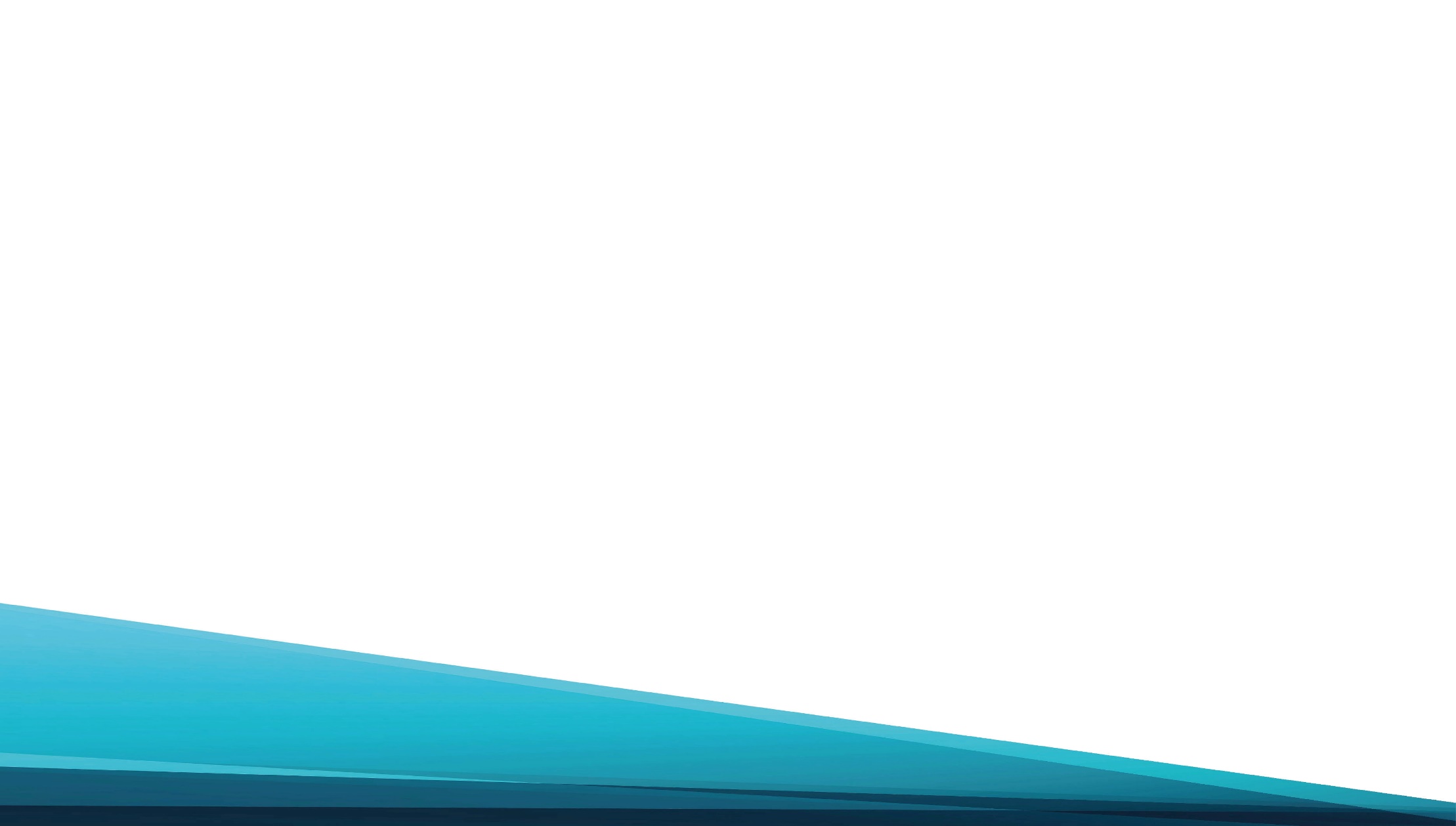 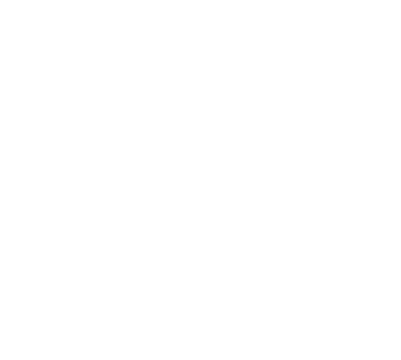 И если друзья искушают
Идти, где не будет Христа,
Пусть розами путь устилают,
Но ты отвечай только: «Нет!»
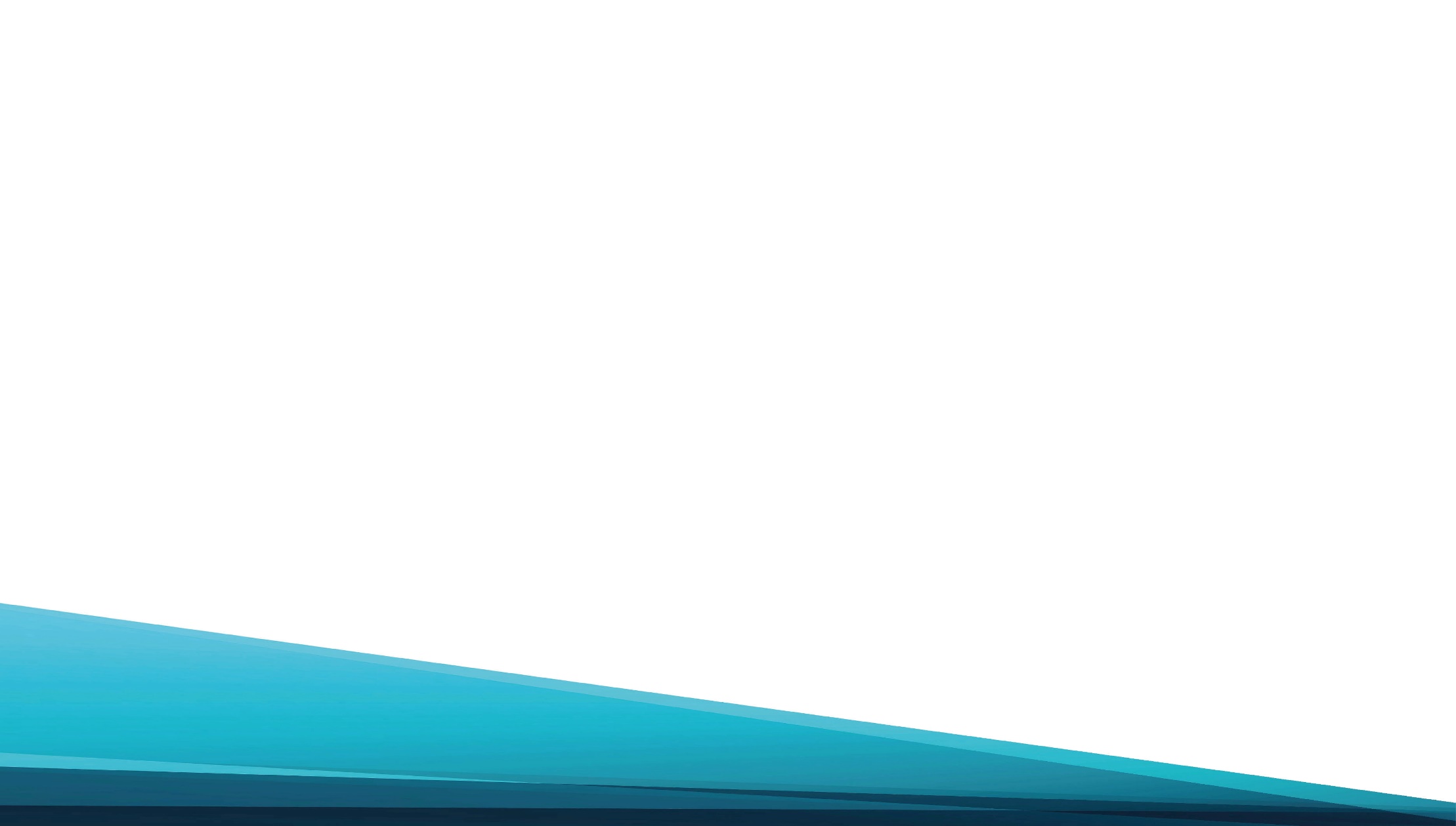 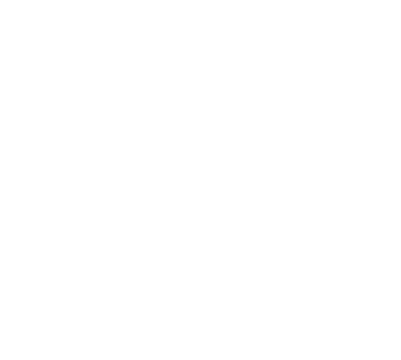 Твой друг, лучший Друг – Иисус!
Иди с Ним, куда Он зовёт.
Он радость твою и горе поймёт,
Иди с Ним, куда Он зовёт.
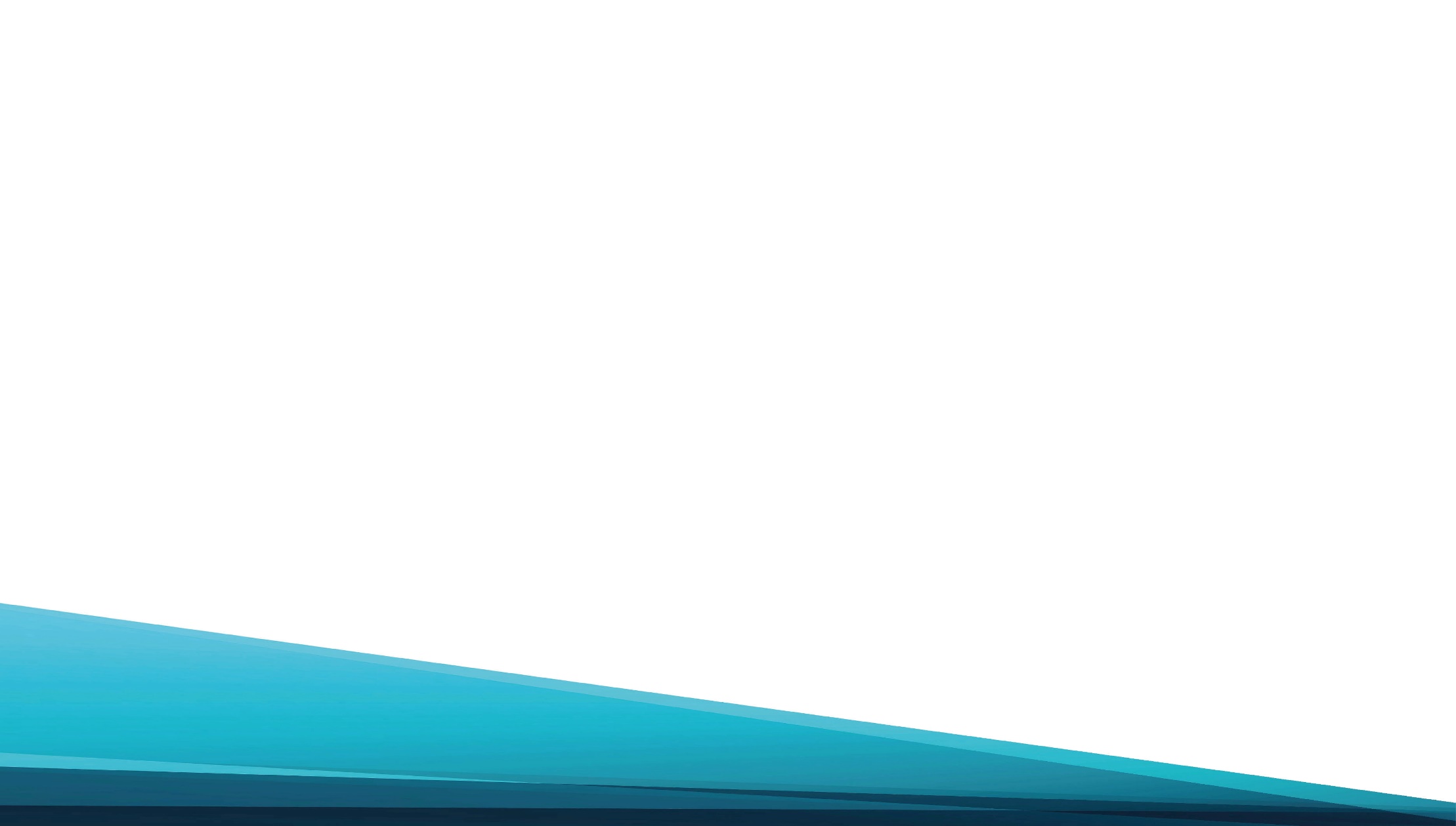 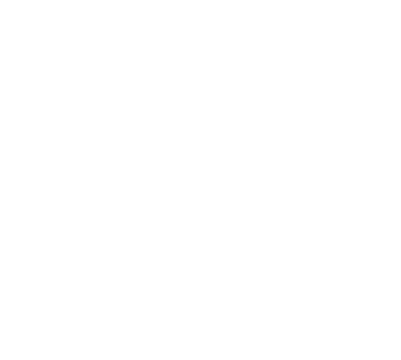 Когда твоё сердце наполнят 
Святой Дух и дивный Христос,
Иди в мир с оружием веры!
Не бойся, всё зло победишь!
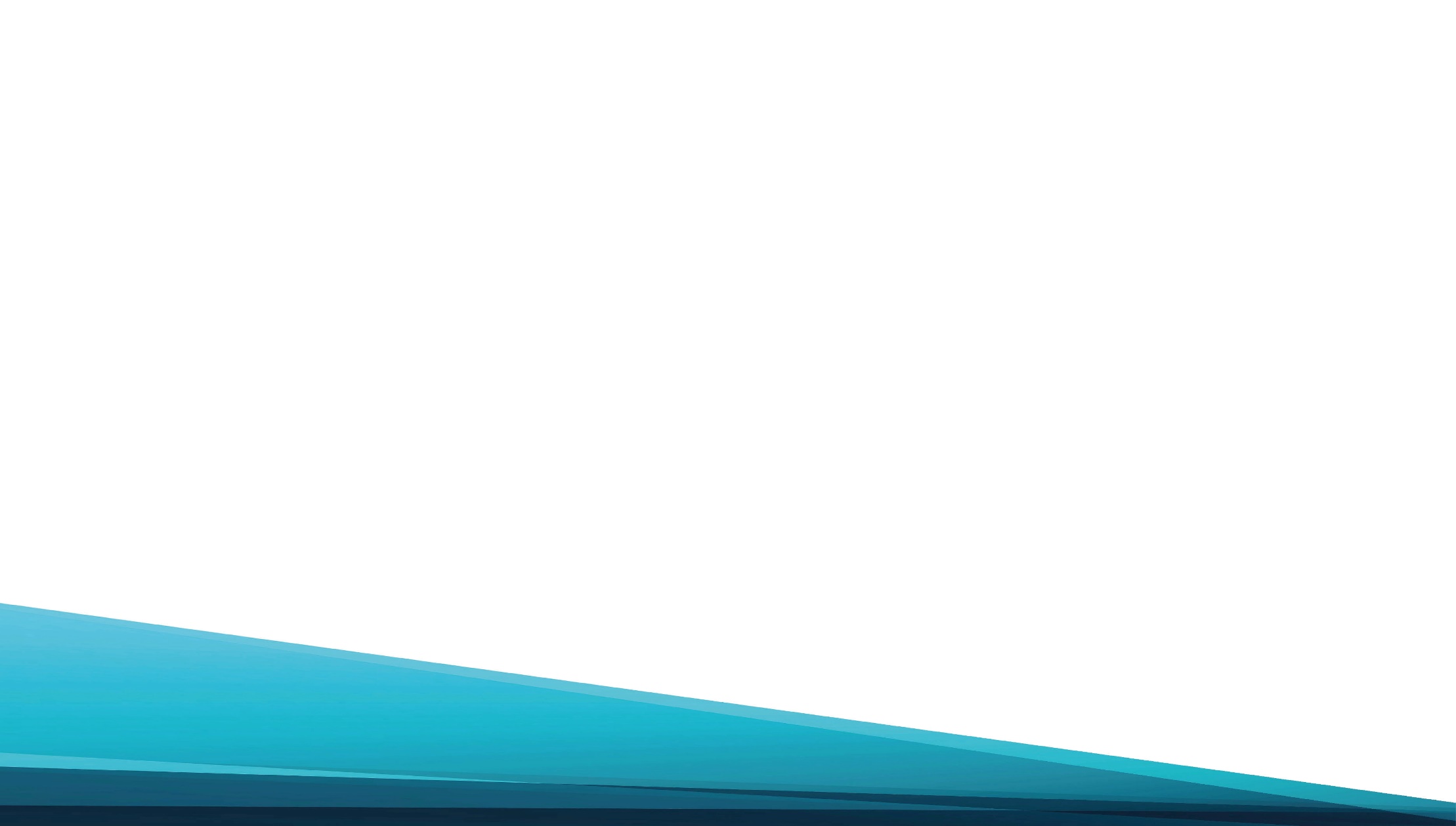 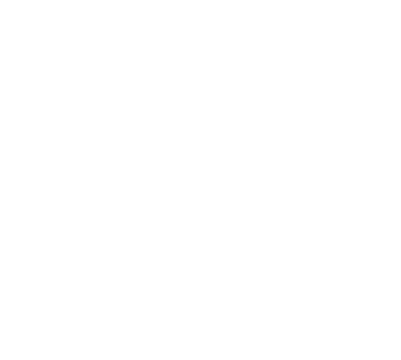 Но если хоть капля сомненья
Таится в душе у тебя,
Ты громко ответь с дерзновеньем:
«В Иисусе победа моя!»
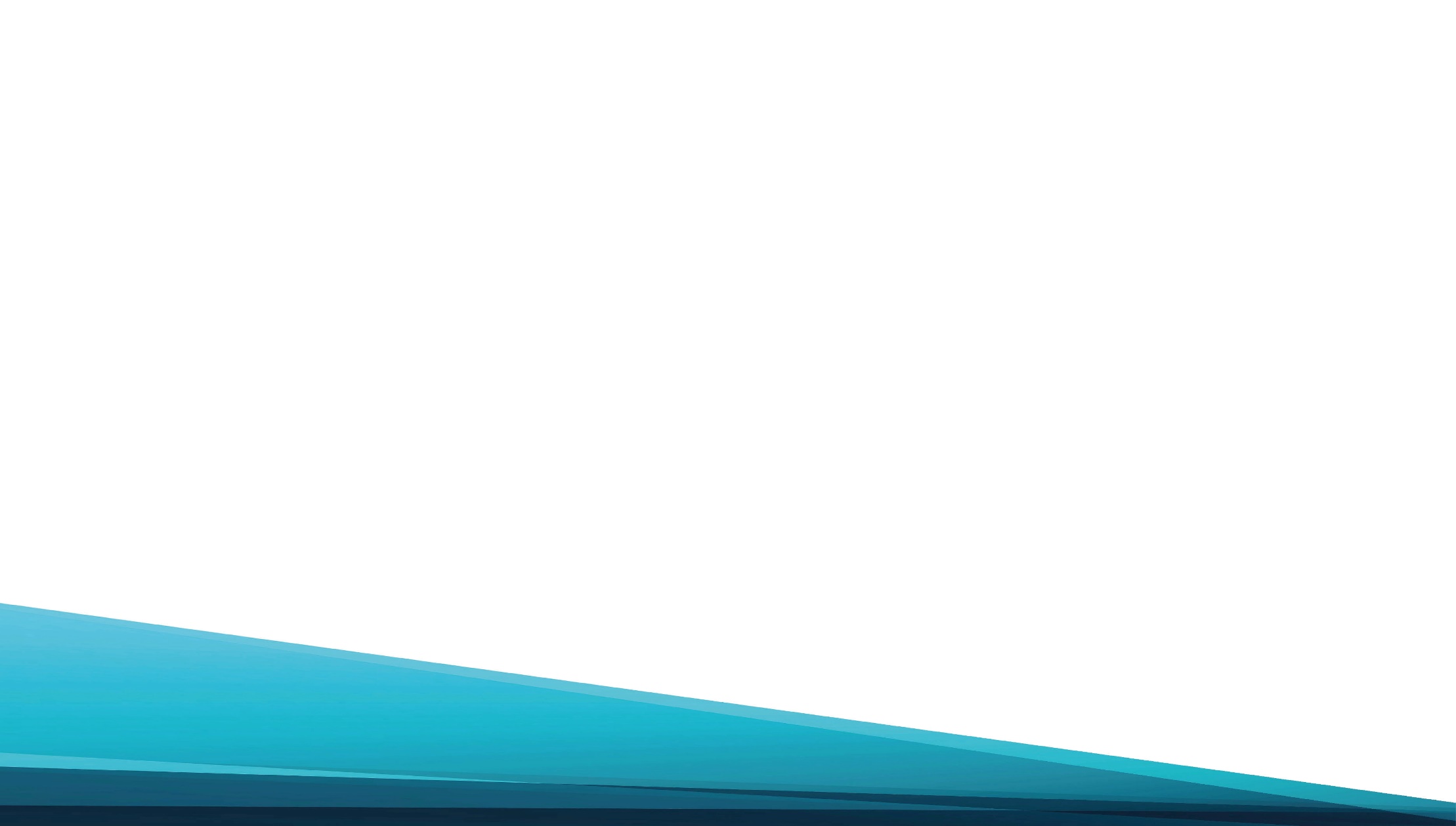 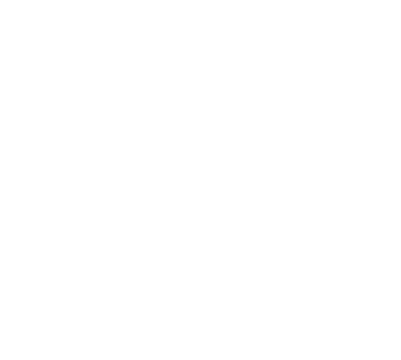 Борьба со грехом тяжела,
Сомненья так трудно прогнать,
Но только борьба к победе ведёт.
О воин Христа, твёрдо стой!
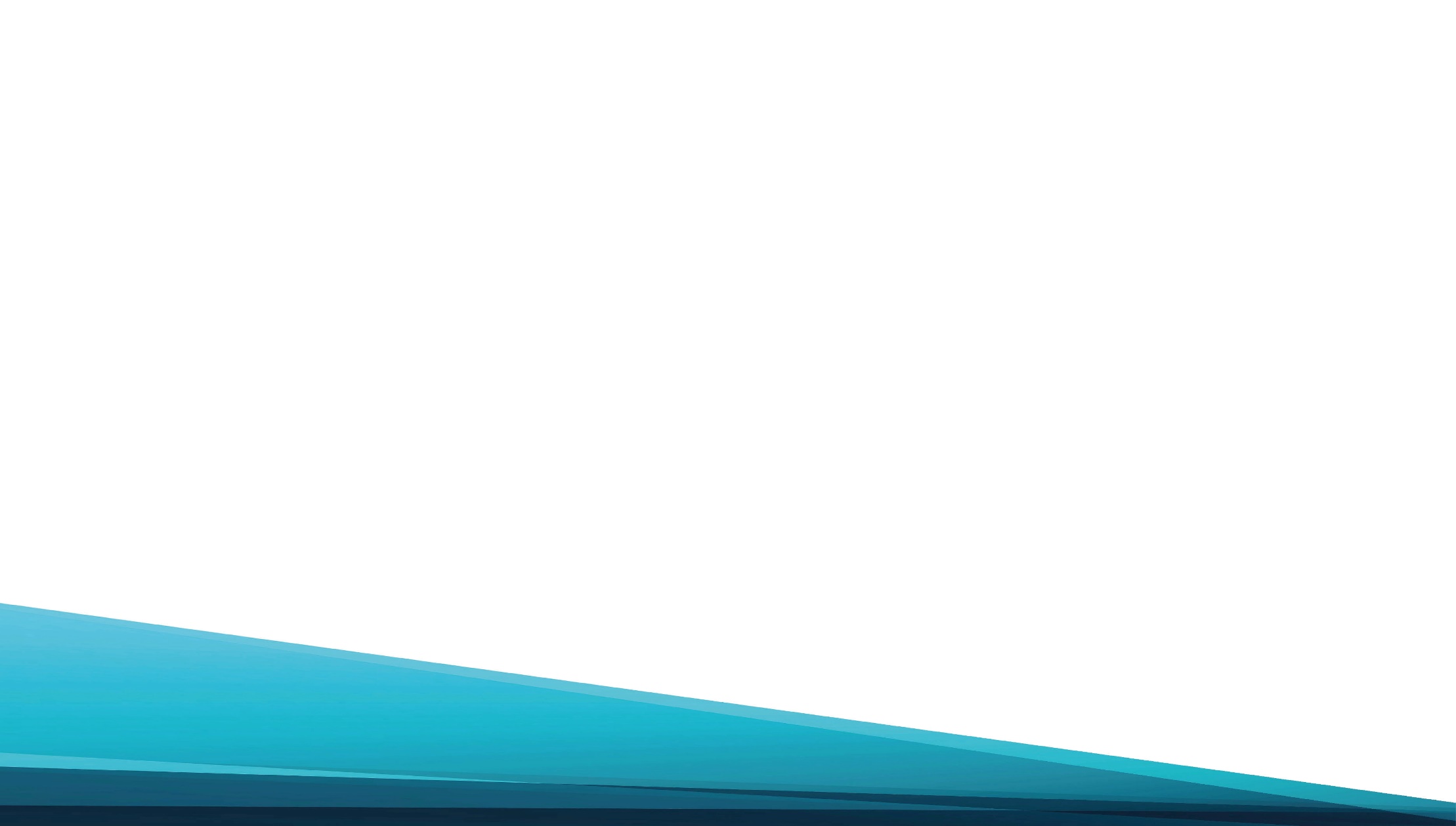 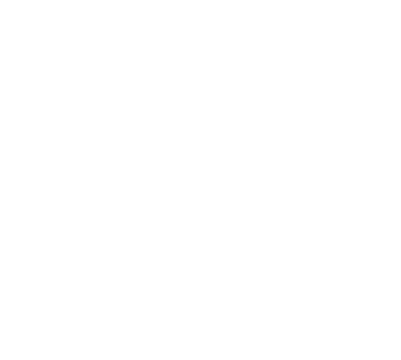